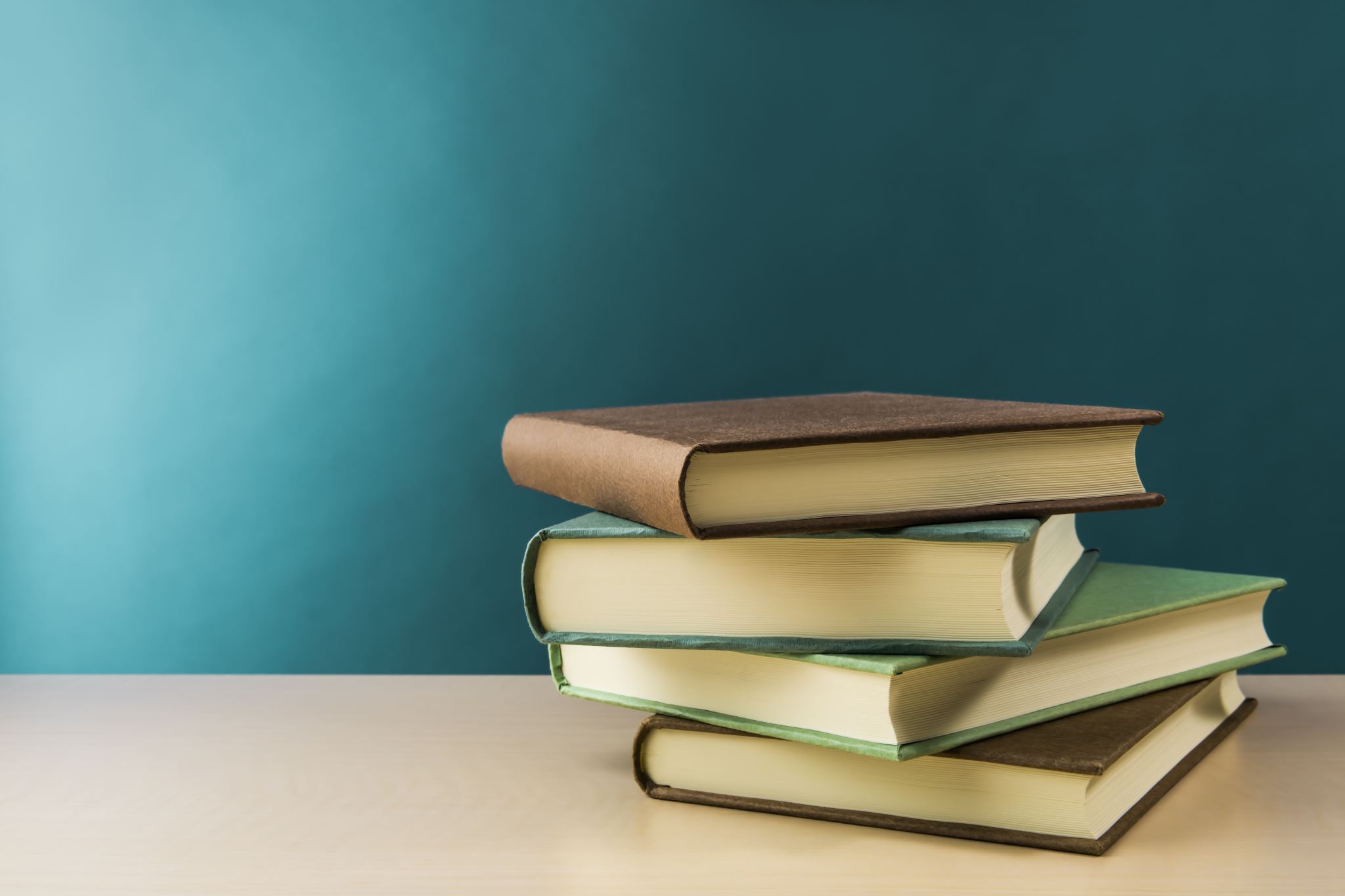 SUSTAINABLE DEVELOPMENT AND THE EU LEGAL ORDER
SUSTAINABLE DEVELOPMENT AND THE TREATIES
SUSTAINABLE DEVELOPMENT AND THE TREATIES
SUSTAINABLE DEVELOPMENT AND THE TREATIES
Article 21(2)(d) and (f) TEU: “The Union shall foster the sustainable economic, social and environmental development of developing countries, with the primary aim of eradicating poverty”; “help develop international measures to preserve and improve the quality of the environment and the sustainable management of global natural resources, in order to ensure sustainable development”
EU environmental competence is shared and complementary with the Member States’ competence. Subsidiarity here is based on the transboundary character of environmental problems and the necessary fulfilment of international commitments of the EU.
Fundamental principles in EU Environmental policy – I. Subsidiarity
II. Sustainability
Economic growth and social cohesion are inter-dependent with environmental protection. At internal as well as external level: inter-relationship between economic, social and environmental development. Sustainable development strategy, 2001 – Towards a global partnership for sustainable development, 2002.
Connection with the WTO (World Trade Organization), ILO (International Labour Organization) and UNEP (United Nations Environment Program).
III. Integration
Article 11 TFEU: «Environmental protection requirements must be integrated into the definition and implementation of the Union’s policies and activities, in particular with a view to promoting sustainable development». 
Recognition of the mutual dependence and inter-relationship among the three pillars of sustainable development: economic, social and environmental.
All three elements/interests must be balanced, this is the main difficulty.
Conflict may arise between economic growth and environmental protection, for example.
Proportionality
EU action must not go beyond what is necessary to achieve the desired objective. This provides flexibility in the application and implementation of directives.
Precautionary principle
The fact that there is no certainty and no scientific evidence over the existence and nature of threats to human health and the environment should not be used to prevent action being taken to protect those interests. 
It is not a general principle at international level, though recognized in the Rio Declaration of 1992. Many States do not apply it – For example, the US use the cost/benefit analysis, and this different approach gives rise to disputes (see beef hormones case).
European Green Deal 2020
Climate change and energy
Climate change
Evolution of EU environmental policy
From standard harmonization to ensure functioning of the market to autonomous objective integrated in all policy areas.
Art. 207 TFEU
Object of EU trade policy 
“The common commercial policy shall be based on uniform principles, particularly with regard to changes in tariff rates, the conclusion of tariff and trade agreements relating to trade in goods and services, and the commercial aspects of intellectual property, foreign direct investment, the achievement of uniformity in measures of liberalization, export policy and measures to protect trade such as those to be taken in the event of dumping or subsidies. The common commercial policy shall be conducted in the context of the principles and objectives of the Union's external action”.  [video]
The EU and the WTO
Evolution of the CCP
FTAs
The new frontier of trade: deep and comprehensive free trade agreements
The new frontier of trade: deep and comprehensive free trade agreements
Objectives – art. 21 TEU- Art. 208 TFEU
Instruments for development cooperation policy
HR and development
NOTION OF SUSTAINABLE DEVELOPMENT
NOTION OF SUSTAINABLE DEVELOPMENT
ARTICLE 21 TEU
The EU’s global strategy and the concept of resilience
THE 2017 NEW EUROPEAN CONSENSUS ON DEVELOPMENT
Philippines and singapore: the court of justice, sustainable development and trade after the lisbon treaty
Philippines and singapore: the court of justice, sustainable development and trade after the lisbon treaty
Unilateral acts for the promotion of sustainable development through trade